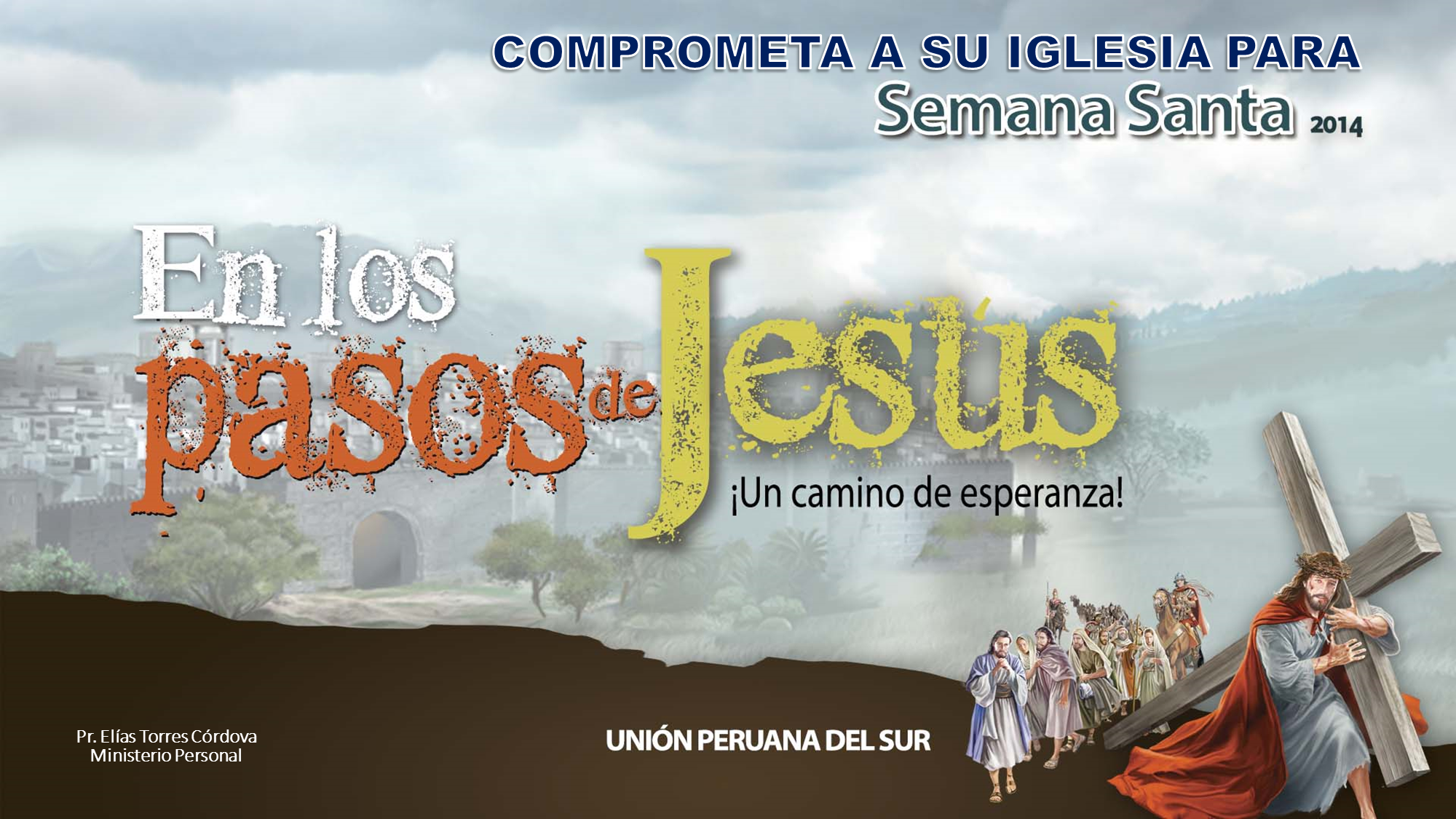 Pr. Elías Torres Córdova
Ministerio Personal
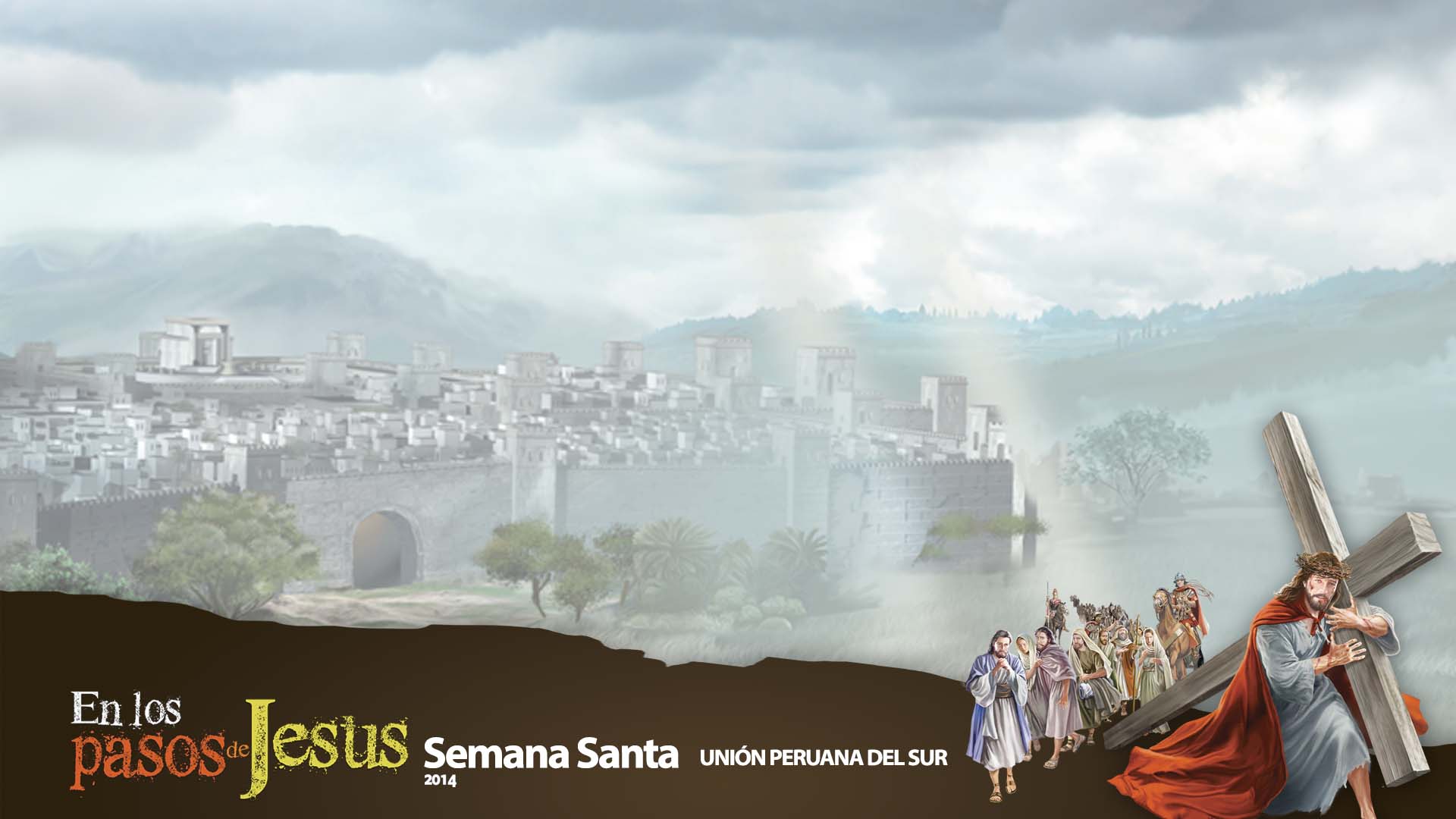 Comprometa a su iglesia para hacer 
Evangelismo en Semana Santa
“El salvar almas debe ser la obra de la vida de todos los que profesan a Cristo. Somos deudores al mundo de la gracia que Dios nos concedió, de la luz que ha brillado sobre nosotros y de la hermosura y el poder que hemos descubierto en la verdad”. (Testimonios, t. II pág. 54)
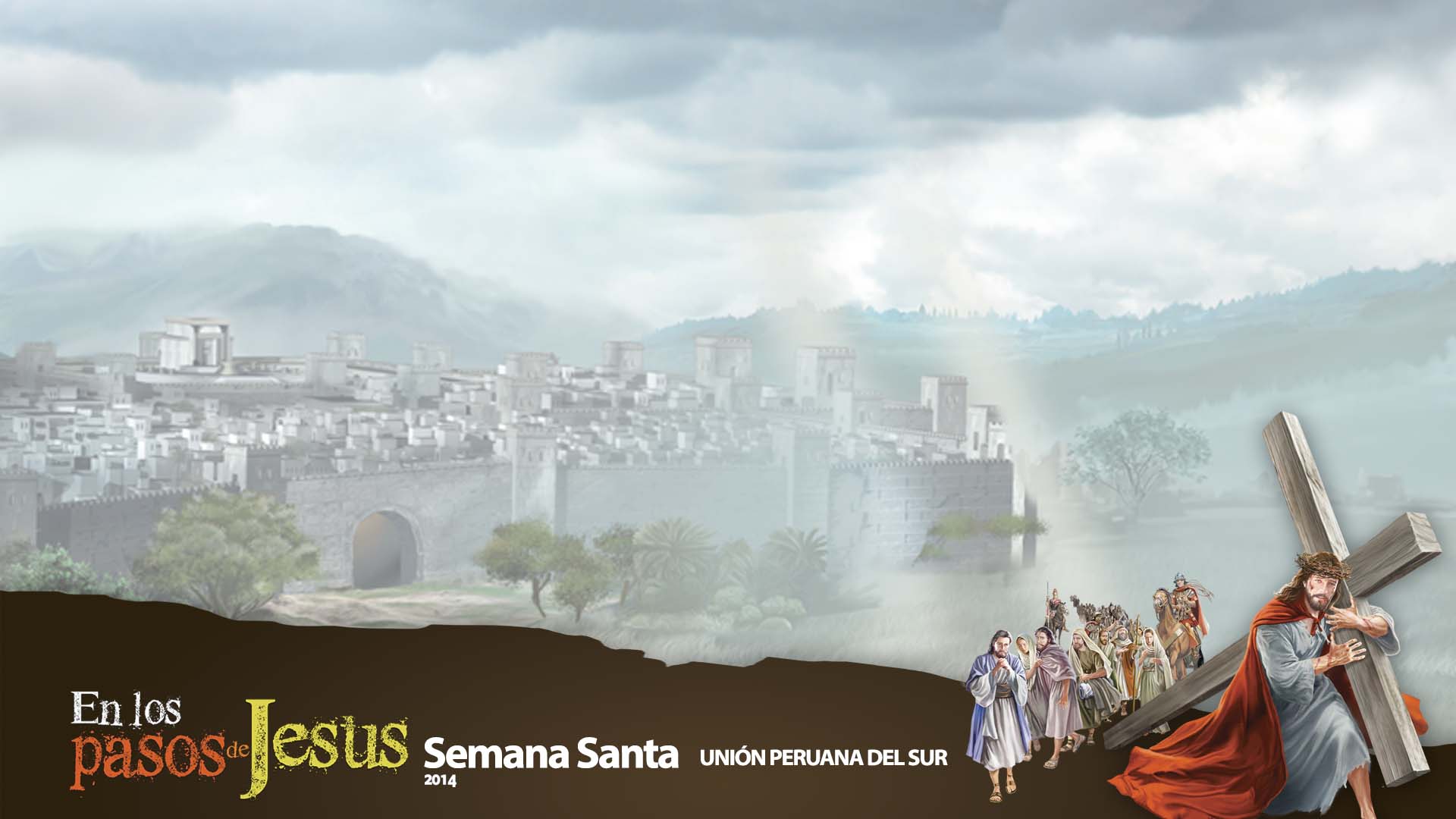 Comprometa a su iglesia para hacer 
Evangelismo en Semana Santa
Organice bien a su iglesia para Semana Santa y regocíjese juntamente con Dios, con la cosecha de personas para su reino (Luc. 15:124) en el mes de Abril.
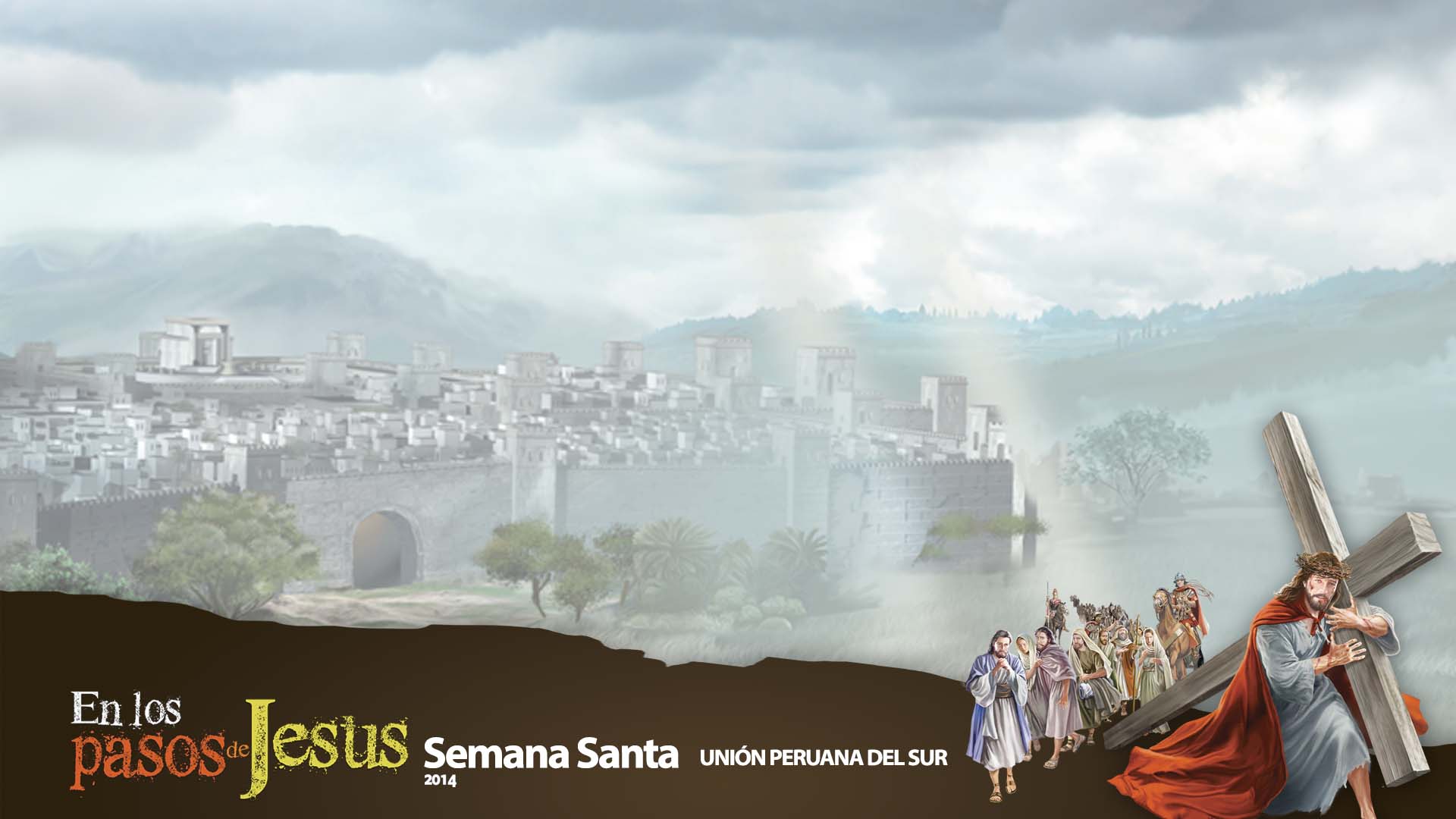 Comprometa a su iglesia para hacer 
Evangelismo en Semana Santa
Privilegio de servir a Dios
Un privilegio para movilizar a todos los miembros de iglesia hacia el evangelismo
Un privilegio de movilizar a todos los Grupos Pequeños
Un privilegio para que los lideres se organicen al servicio de Dios
Privilegio para presentar mensajes de esperanza
Privilegio para cosechar y sembrar
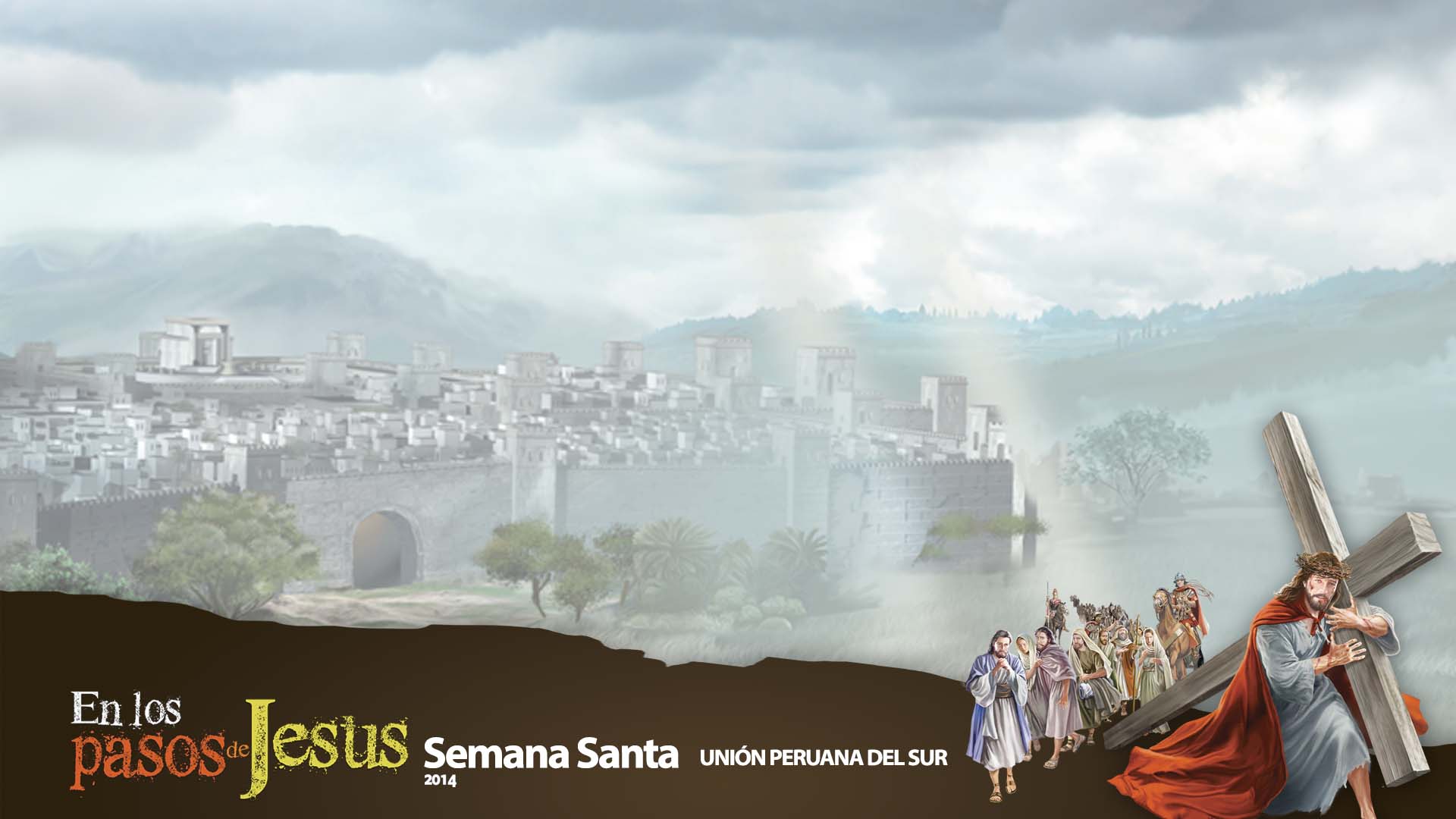 Comprometa a su iglesia para hacer 
Evangelismo en Semana Santa
Movilización en cada Iglesia
Los GPs son la base del Evangelismo de SS.
Cada GP es un Centro Evangelistico.
Domingo a Marte en GPs y de Miércoles al Sábado en los Templos, Auditorios, Carpas, etc.
Cada integrante del GP llevando amigos al CE.
En el templo donde hay antenas parabólicas solo un GP quedara para realizar SS, previa decisión de la Junta.
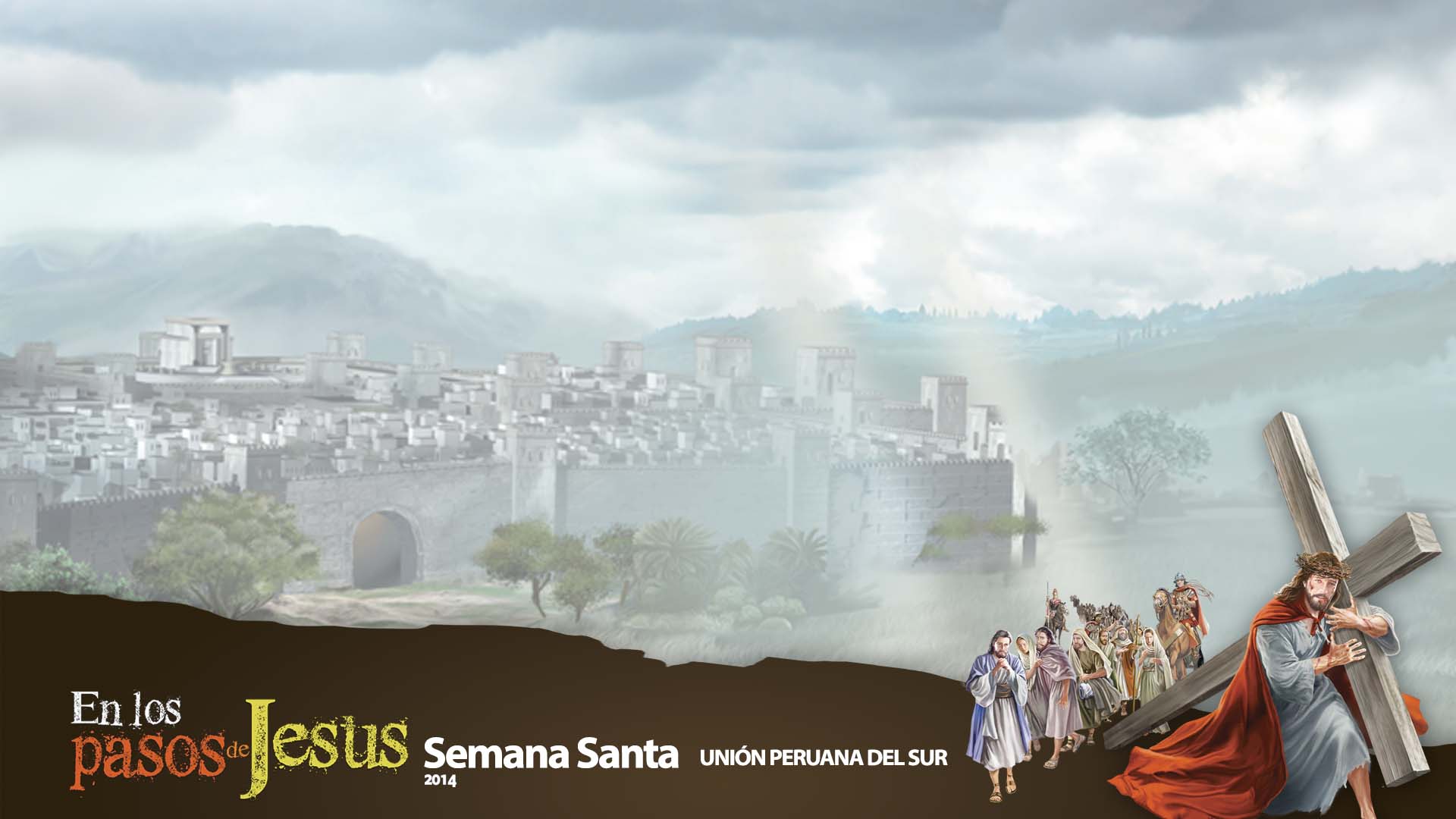 Comprometa a su iglesia para hacer 
Evangelismo en Semana Santa
Cada Grupo Pequeño
Elige el lugar donde funcionara su Centro Evangelistico.
Tener su Evangelista (Predicador)
Debe tener su DVD, TV, Proyectora.
Tener sus materiales listos, sermonario, invitaciones y obsequios.
Tener sus comisiones funcionando.
Presentar 2 almas para Jesús.